ЛОГИСТИКА
ТЕМЫ 1-3

Кладова Анна Анатольевна
ТЕМА 1. ВВЕДЕНИЕ В ТЕОРИЮ ЛОГИСТИКИ
1.1. Сущность, объект, предмет, цель, задачи, функции и принципы логистики

1.2. Логистическая система современной организации
1.1. Сущность, объект, предмет, цель, задачи, функции и принципы логистики
Логистика – сравнительно молодая наука

Особенно бурно развивалась она в период Второй мировой войны, когда была применена для решения задачи четкого взаимодействия оборонной промышленности, тыловых и снабженческих баз и транспорта с целью своевременного обеспечения армии вооружением и продовольствием

Впоследствии понятия и методы логистики были перенесены в другие области деятельности и нашли применение как в сфере обращения – управление движением материальных потоков, – так и в производстве
Термин «логистика» имеет древнее происхождение
 В Древней Греции слово «логистика» обозначало «счетное искусство» или «искусство рассуждения, вычисления»
 В Римской империи под логистикой понимались правила распределения продовольствия

Впоследствии исторически сложились три источника формирования термина «логистика»: 
военный, 
математический, 
экономический (управленческий)
Основным направлением развития логистики в историческом аспекте является военное дело 
Впервые логистический подход был использован Александром Македонским, который занимался маршрутизацией движения войск 
При этом путь движения привязывался к руслам рек и расположению крупных населенных пунктов для своевременного снабжения армии оружием, обмундированием и продовольствием
 Толчком к развитию теории военной логистики послужили фундаментальные работы военного теоретика XIX века барона А. А. Жомини (1799–1869 гг.), в которых он определял логистику как практическое искусство управления войсками, включающее в себя определение мест дислокации войск, транспортное обслуживание армии и т. п.
Математический источник термина «логистика» имеет исключительно научное происхождение
Немецкий философ, математик и языковед Готфрид Лейбниц называл логистикой математическую логику
Этот термин был официально закреплен за математической логикой в 1904 г. на философской конференции в Женеве
Военный и математический подходы к определению сущности логистики схожи, выделяя в качестве основных принципов логистики 
согласованность, 
рациональность, 
точный расчет
 
Механический перенос логистических принципов из военной сферы в экономическую обусловил широкое использование этого термина в современной теории менеджмента
До конца XIX в. в России логистикой называлось искусство управления движением войск
 После почти столетнего забвения логистика вернулась в Россию как прикладная наука об организации транспортного и складского хозяйства

 В экономике понятия и методы логистики стали применяться сравнительно недавно
До начала 60-х гг. ХХ в. вопросам оптимизации материальных потоков большого внимания не уделялось
Объект и предмет логистики
В настоящее время ученые сходятся во мнении о том, что:

объектом логистики является материальный поток на всем пути своего движения, т. е. от первичного источника до конечного потребителя, 
 
предметом – оптимизация затрат по всей цепи товародвижения
Цель логистики
Цель логистики определяется 7 правилами: 
нужный товар должен быть доставлен 
в нужное время 
в нужное место, 
с наименьшими затратами, 
нужного качества, 
в нужном количестве и 
нужному потребителю 

Если эти правила выполняются, то цель логистической деятельности считается достигнутой
Сущность логистики
Таким образом, в простейшей трактовке логистику принято рассматривать как науку об управлении материальными потоками в сферах производства и обращения
В более сложной, но и более точной интерпретации логистика — это наука об управлении рациональным перемещением материальных потоков и сопровождающих их 
информационных, 
финансовых потоков 
и потоков услуг в товарообразующих цепях
Особенность логистики заключается в системном рассмотрении совокупности всех звеньев производственного процесса с позиций единой материалопроизводственной цепи, которая называется “логистическая система”
Взаимодействие звеньев логистической цепи осуществляется на 
информационном, 
техническо-технологическом, 
финансово-экономическом, 
организационно-координационном, 
методологическом и других уровнях интеграции
Сокращение всех видов затрат (в том числе временных) на перемещение ресурсов достигается за счет рационализации управления материальными и информационными потоками

Информационные потоки возникают там, где есть материальные потоки, и являются характеристикой этих материальных потоков
Задачи логистики
Прогноз спроса и планирование запасов
 Определение необходимого уровня производственных мощностей
Установление целесообразного уровня транспортных и складских возможностей
Распределение готовой продукции на основе оптимального управления материальными потоками
Рациональное управление погрузочно-разгрузочными и перегрузочными работами
Оптимизация управления транспортно-складскими операциями во всех звеньях логистической цепи
Построение вариантов рационального функционирования логистических систем 
Разработка перспективных методов индикативного планирования согласованной реализации логистических процессов
Функции логистики
В науке выделяют три основные функции логистики:
интегрирующая – движение материальных потоков и их формирование рассматриваются как единое целое, как единый процесс
организующая – обеспечение полного взаимодействия и согласования действий всех участников логистической цепи
управляющая – необходимость поддержания параметров системы движения материальных потоков в заданных пределах, которые вырабатываются путем анализа, планирования, регулирования и контроля за всеми действиями в рамках данной логистической системы
Логистические и технологические операции
Процесс переработки исходных материальных ресурсов можно подразделить на две группы операций: технологические и логистические
Технологические операции связаны с качественными преобразованиями материальных ресурсов как предметов труда в незавершенную или готовую продукцию
Логистические операции, напротив, не содержат качественного преобразования материальных потоков, а подразумевают физическое перемещение материальных ресурсов и обеспечивают наличие нужного предмета в необходимом количестве в нужное время в нужном месте
Логистическая операция — самостоятельная часть логистической деятельности, производимая в рамках единичной трансформации материального потока, связанной с его перемещением 
К логистическим операциям с материальными потоками традиционно относят: 
транспортировку, 
погрузочно-разгрузочные работы, 
сортировку, 
комплектацию, 
упаковку, 
хранение и т. д
Классификация логистических операций
1.2. Логистическая система современной организации
Объект логистической системы – материальные и иные связанные с ними потоки в деятельности организации
Цель логистической системы – достижение с наименьшими затратами максимальной приспособленности организации к изменяющейся рыночной ситуации и получение конкурентных преимуществ путем оптимизации основных операционных процессов
Сущность логистической системы
Логистическая система  - совокупность элементов, выполняющих взаимосвязанные логистические операции и обеспечивающих эффективную реализацию логистической деятельности
Это система с обратной связью,
выполняющая те или иные логистические функции
и обладающая механизмом самонастройки для решения возникающих в процессе деятельности проблем
Как правило, логистическая система состоит из нескольких подсистем – функциональных областей логистики
Классификация логистических систем
В соответствии с классификацией, приведенной на предыдущем слайде, большинство логистических систем  можно охарактеризовать как: 
динамические, 
смешанные, 
комплексные, 
адаптивные, 
сложные системы
Вне зависимости от места осуществления логистической деятельности логистическую систему можно рассматривать как систему массового обслуживания, изменение масштабов деятельности которой определяются динамикой потребительских предпочтений
Микро- и макрологистические системы
В целом логистические системы подразделяют на макро- и микрологистические 
Микрологистические системы как первооснова всего логистического комплекса представляют собой совокупность элементов, реализующих логистические операции, призванные 
не просто обеспечить физическое перемещение материальных потоков до конечного потребителя, 
но и ускорить производственно-сбытовой цикл, увеличивая тем самым общую выручку и прибыль от хозяйственной деятельности
Границы микрологистической системы определяются производственно-коммерческим циклом: начиная от получения сырья и организации производства и заканчивая доставкой готовой продукции потребителю
Организация производственного процесса начинается с закупки необходимых материальных ресурсов 
Затем они транспортируются в логистическую систему, разгружаются, складируются для хранения, перерабатываются, упаковываются, хранятся и после погрузки отправляются потребителю, сопровождаясь встречными финансовыми потоками
Макрологистические системы представляют собой комплексы, обеспечивающие быстрое и эффективное осуществление масштабной производственной и торгово-сбытовой деятельности как на уровне отдельных территорий, регионов, так и на межрегиональном и межгосударственном уровнях 
Макрологистическая система охватывает большое количество территориально удаленных 
производственных, 
торговых, 
посреднических 
и иных предприятий и объектов инфраструктуры
Признаки логистических систем
Синергичность — совпадение направленности действий участников логистической цепочки, интеграция их усилий в логистической системе, которая приводит к умножению конечного результата логистической деятельности
Соподчиненность — приоритет интересов логистической системы в целом перед интересами отдельных звеньев этой системы 
Мультипликативность — умножение как позитивных, так и негативных эффектов функционирования логистической системы
Признаки логистических систем
Эмерджентность означает, что цели функционирования логистической системы могут в той или иной степени не совпадать с целями входящих в нее элементов (участников логистической цепочки)
Целостность — объединение в логистическую систему функциональных элементов, необходимых и достаточных для выполнения предполагаемого комплекса логистических операций
Структурность — возможность декомпозиции логистической системы на функциональные элементы, в том числе в интересах совершенствования отдельных звеньев системы, либо их замены на более эффективные
Признаки логистических систем
Иерархичность означает, что логистическую систему (подсистему) можно рассматривать как компонент более крупной системы 
Неаддитивность — эффективность деятельности логистической системы непостоянна во времени и, как правило, не равна простой арифметической сумме эффектов, обеспечиваемых входящими в нее частями (элементами) 
Коммуникативность — существование сложной системы взаимосвязей логистической системы с внешней средой, обеспечивающей осуществление логистических услуг
Признаки логистических систем
Адаптивность — сохранение логистической системой состояния устойчивого равновесия путем адаптации параметров системы к изменениям параметров внешней среды
Надежность — сохранение высокой степени безотказности функционирования логистической системы на основе сохранения требуемых значений параметров системы в течение заданного периода времени 
Интерактивность описывает характер и степень информационно-телекоммуникационного и интеллектуального взаимодействия объектов, охватываемых логистической системой
Признаки логистических систем
Самоорганизация — процесс упорядочения в логистической системе внутренних факторов без внешнего воздействия 
Эквифинальность — способность системы приходить в некоторое состояние, определяемое лишь ее собственной структурой независимо от начального состояния и изменений среды 
Преемственность — по мере развития логистической системы, когда новые ее блоки сменяют старые, система сохраняет в себе некоторые элементы предыдущей версии
Элементы логистической системы – функциональные области логистики
Логистика материальных ресурсов

Наличие сырья, полуфабрикатов и комплектующих является жизненно необходимым для функционирования логистической системы
Потоки материальных ресурсов – связующее звено между логистическими системами
Ключевые характеристики материальных ресурсов: 
объем,
ассортимент, 
качество, 
стоимость
Логистика запасов

Запасы – своеобразный буфер между процессами производства и транспортировки продукции
Приспосабливают систему к непредвиденным колебаниям спроса в любом пункте доставки
Ключевые характеристики запасов:
уровень, 
размещение,
затраты на содержание
Логистика производственных процессов

Компоненты производства должны чутко реагировать на колебания рыночного спроса 
Мощность и гибкость производства – базовые условия функционирования всей логистической системы в целом
Ключевые характеристики производственных процессов:
размер организации,
количество производств в структуре организации,
размещение производства
Транспортная логистика

В логистической системе транспортировка охватывает перемещения следующих типов:
поставщик – предприятие, 
предприятие – склад,
склад – склад,
склад - покупатель 
Транспортная логистика учитывает все звенья в цепи транспортировки независимо от того, кто оплачивает внешние перевозки (поставщик или покупатель)
Ключевые характеристики транспортировки: 
издержки,
скорость,
надежность
Логистика складирования

В рамках данной функциональной области охватываются разнообразные склады, в том числе:
склады на производстве,
региональные и местные склады,
оптово-распределительные центры,
розничные склады и т.п.

Ключевые характеристики складов:
пропускная способность,
количество складов,
расположение складов
Логистика процессов дистрибуции 
(логистика распределения)

В науке зачастую смешиваются понятия «распределение» и «сбыт» в связи с тем, что логистика и маркетинг  трактуют данные категории по-разному
В ряде источников распределение – часть маркетинга, более узкая по содержанию, чем сбыт
Со второй точки зрения, сбыт – составная часть маркетинга 
Объект логистики процессов распределения – материальные и связанные с ними потоки на стадии распределения и реализации готовой продукции
Кадровая логистика

Функциональная область логистики, связанная с оптимизацией потоков трудовых ресурсов предприятий и отрасли в целом
Как и любой другой вид ресурсов, кадры должны поступать в логистические системы (приниматься на работу), развиваться и использоваться в них (выполнять свои должностные обязанности, обучаться, перемещаться на другие должности) и выходить за пределы логистической системы (увольняться)
Кадровая логистика организации имеет четыре основных направления: 
оптимизация входных потоков в соответствии с потребностями фирмы,
использование кадров,
развитие кадров
высвобождение кадров
Цель кадровой логистики

Основная цель кадровой логистики организации:
обеспечить предприятие нужными кадрами необходимой квалификации
в нужное время (учитывая потребность в людских ресурсах на данный момент и на перспективу), 
в необходимом количестве 
и в нужном месте (для выполнения конкретных работ), 
необходимыми структурным подразделениям фирмы,
с наилучшими затратами (на оплату труда и другие расходы по содержанию персонала).
Задачи кадровой логистики
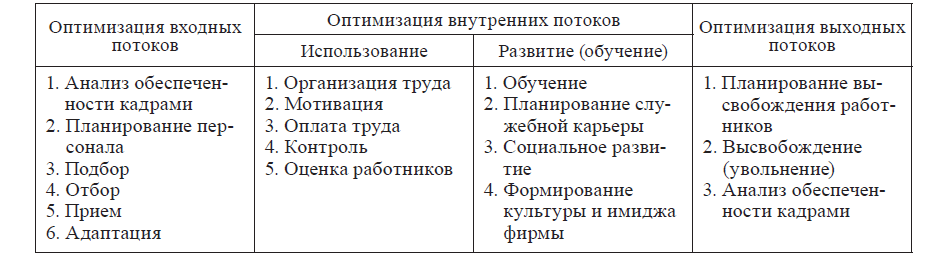 Информационная логистика

 По мере увеличения объема информации, сопровождающего хозяйственную деятельность организаций, сформировалась система информационных потоков сопровождения и поддержки принятия решений в области осуществления логистических операций на протяжении всей логистической цепочки

Эта область деятельности получила название информационной логистики
В основе управления материальными ресурсами, преобразующимися из исходного сырья в готовую продукцию, лежит формирование системы сбора, анализа и обработки информации, поступающей из всех функциональных звеньев логистической системы
В логистической информационной системе аккумулируются сведения о: 
транспортировке, 
разгрузке/погрузке, 
складировании, 
хранении, 
распределении и т. д. 
материальных ресурсов, позволяющие осуществить согласование логистической деятельности во всех звеньях логистической цепочки
Под информационным обеспечением процессов физического перемещения материальных ресурсов в товарообразующей цепи подразумевалось получение исключительно сопроводительной информации (например, осуществлена поставка материального ресурса или нет) 
По мере становления и развития логистических систем на предприятиях возрастала необходимость развития логистических информационных систем, способных объединить информационно-коммуникационными связями логистические системы не только в рамках отдельного предприятия, но и в масштабах всей логистической цепочки, охватывающей множество участников
Объектом информационной логистики являются информационные потоки, отражающие движение материальных, финансовых и других потоков, влияющих на производственный процесс 
 Предметом информационной логистики являются вопросы 
планирования, 
построения 
и функционирования 
информационных систем, обеспечивающих эффективную реализацию логистической деятельности 

Основная цель информационной логистики заключается в обеспечении логистических систем полной, достоверной и своевременной информацией
Основная задача информационной логистики связана с организацией потоков сведений, сопровождающих физическое перемещение материальных потоков, посредством создания информационных систем, обеспечивающих 
сбор, 
накопление, 
передачу, 
хранение 
и обработку 
информации, которая касается логистической деятельности организации, и управления ими
Материальное управление vs. материальное распределение
Материальное управление – это движение материалов на предприятии
Материальное распределение – это распределение готовой продукции предприятия между покупателями
Разделение данных понятий призвано отразить различия в организации управления предприятием
При таком подходе снабжение – материальное управление, сбыт – материальное распределение, транспортировка – одновременно относится к обеим сферам
ТЕМА 2. ФУНКЦИОНАЛЬНЫЕ ОБЛАСТИ ЛОГИСТИКИ ОРГАНИЗАЦИИ
2.1. Логистика производственных процессов
2.2. Логистика процессов дистрибуции
2.3. Логистика управления запасами
2.4. Логистика сервисного обслуживания
2.1. Логистика производственных процессов
Управление логистическими операциями, связанными с производственными процессами переработки материальных ресурсов, выделилось в логистике в самостоятельную функциональную область — производственную логистику
Основная цель производственной логистики заключается в минимизации издержек, связанных с физическим перемещением материальных ресурсов (доставки, погрузки/разгрузки, временного хранения) от одной производственной операции к другой в процессе создания готовой продукции
Индикаторами эффективности управления физическим перемещением материальных ресурсов в производственной логистике традиционно являются:
себестоимость операций, 
время их выполнения, 
скорость и адекватность реакции на рыночные изменения, связанные с изменением ассортимента, количества и качества перерабатываемых материальных ресурсов
В конечном итоге это сказывается на эффективности всей логистической деятельности предприятия и успешности его рыночного функционирования
В эпоху доминирования традиционной концепции развития производства (главенствования “рынка продавца”) в связи с необходимостью насыщения рынка продукцией процесс переработки материальных ресурсов по многим промышленным технологиям был направлен на минимизацию (либо исключение) остановок производственного процесса в условиях массового либо крупносерийного производства
Хозяйственная деятельность предприятия была направлена на достижение максимальной загрузки промышленного оборудования (стремление приблизить коэффициент загрузки основных средств производства к единице)
Переход к логистической концепции развития производства (главенствования “рынка потребителя”) в условиях насыщенного рынка существенно изменил многие аспекты организации производства, связанные с логистикой в целом и производственной логистикой, в частности: 
произошел отказ предприятий от традиции формировать большие запасы материальных ресурсов, поскольку проблемы сбыта продукции стали требовать более частого обновления ее ассортимента; 
при росте дискретности производственных процессов, связанных с изменением ассортимента продукции и сокращением серийности производства, возникла объективная необходимость: 
— в сокращении времени совершения логистических операций (транспортировки, складирования и т. д.); 
— усилении мер по профилактике и предотвращению брака
Ускорение рыночных процессов потребовало:
рационализации внутрифирменных перемещений материальных ресурсов между складскими операциями; 
отказа от создания продукции, на которую нет спроса в виде незавершенного производства; 
активизации работы по превращению контрагентов, поставляющих ресурсы, из противостоящей стороны в борьбе за цены и условия поставок в доброжелательных партнеров
Задачи производственной логистики
Маркетинговые исследования производственных процессов с позиций логистического обеспечения 
Планирование логистических операций на основе планов производства исходя из планов и графиков заказов на готовую продукцию 
Организация диспетчеризации логистических операций, сопровождающих производственные процессы
Разработка оперативных заданий по физическому перемещению материальных ресурсов от одной производственной операции к другой
Согласование со снабженческими, производственными и сбытовыми подразделениями графиков осуществления операций производственной логистики
Задачи производственной логистики
Регулирование процессов выполнения операций производственной логистики в соответствии с динамикой производственных и рыночных изменений
Координация процессов производственной логистики в вопросах контроля качества продукции и производства в целом
Активное участие в реализации производственных инноваций
Достижение минимизации себестоимости конечной продукции через минимизацию стоимости операций производственной логистики
Системы производственной логистики
В организации логистики производственных процессов выделяют толкающую и тянущую системы
О толкающей системе впервые заговорили в 1960-е гг. 
Толкающая система логистической организации производственных процессов предполагает, что материальный ресурс, прошедший предыдущую операцию обработки, “выталкивается” на осуществление последующей операции обработки, стимулируя интенсивность и масштабы ее осуществления
Толкающая система работает по факту выполнения предшествующей производственной операции и не учитывает состояния загрузки участка осуществления последующей производственной операции
В результате могут возникать как простои (когда последующая производственная операция выполняется быстрее предыдущей), так и нежелательный рост запасов незавершенного производства (при обратной пропорции выполнения производственных операций) 
В любом случае сроки производственного цикла возрастают
Толкающая система не предполагает заказ материальных ресурсов на предыдущем участке производственной деятельности
Все команды на перемещение материальных ресурсов поступают от главной системы управления после получения доклада о выполнении предыдущей производственной операции
В рамках толкающих систем наибольшее распространение получили: 
MRP – Materials Requirement Planning, 
MRPII – Manufacturing Resource Planning (более широкий охват ресурсов, чем в MRP), 
ERP – Enteprise Resource Planning
На ранних стадиях развития логистики толкающая система была присуща традиционному подходу к организации производства, но развитие информационных технологий позволило использовать эту систему и при логистическом подходе к организации производства
Несмотря на колоссальные возможности современных средств реализации информационных технологий, толкающие системы имеют объективные пределы возможностей их практического использования, связанные с самой идеей реакции на факт выполнения предшествующей производственной операции
Тянущая система логистической организации производственных процессов подразумевает, что перемещение материальных ресурсов на последующий производственный участок инициируется самим этим участком путем посылки запроса о потребностях в ресурсах на предшествующий производственный участок 

Таким образом, материальные ресурсы перемещаются не по жесткому графику, а по мере возникновения необходимости на следующем производственном участке
Заказ на получение материальных ресурсов в предыдущий производственный участок из последующего происходит тогда, когда в последующем производственном участке объем запасов достигает критического уровня 
Тянущую систему можно сравнить с ловлей рыбы на удочку: вытащить рыбу можно после того, когда насажена наживка и рыба клюнула на нее. Точно так же поступление материальных ресурсов на последующий производственный участок с предыдущего происходит, когда последующий участок готов к работе, а на предыдущем — получена и обслужена заявка на поставку материальных ресурсов
При такой системе логистической организации производственных процессов центральная система управления не осуществляет жесткого регулирования перемещения материальных потоков между различными производственными участками, т. е. управление физическим перемещением материальных потоков производится внизу на горизонтальном уровне 

Центральная система управления передает заказ лишь в конечное звено производственной цепочки
На практике используются две модели тянущей системы системы — канбан и «точно в срок» 

Система канбан была разработана в Японии на заводе Toyota 

Она не требует тотальной компьютеризации производства, однако нужна высокая дисциплина поставок и ответственность персонала, так как централизованное регулирование внутрипроизводственного логистического процесса ограничено
Канбан представляет собой систему оперативного регулирования 
производственных запасов 
и материальных потоков между отдельными подразделениями предприятия, 
построенную по принципу вытягивания предметов труда с предшествующих участков

Обязательным условием функционирования системы канбан является поставка исключительно бездефектных материалов и полуфабрикатов
Основная идея системы канбан состоит в том, чтобы
производить детали не впрок, 
а непосредственно к моменту подачи на сборку 
и поставлять исходное сырье и материалы только тогда, когда они необходимы для изготовления комплектующих деталей готового изделия

Эта система может эффективно использоваться при условии стабильной производственной программы предприятия
Система «точно в срок» представляет собой высокоинтегрированную систему комплексного решения производственных проблем
 Цель этой системы состоит в сокращении накладных расходов производства за счет минимизации потерь и затрат ресурсов: 
нулевой брак, 
отсутствие переналадок и простоев, 
нулевое подготовительно-заключительное время,
отсутствие ненужных перемещений и поломок 
 Философия системы заключается в непрерывном совершенствовании производства, борьбе с потерями и различного рода недостатками
Преимуществами тянущей системы являются:
возможность сокращения объемов заказа за счет использования имеющихся запасов 
минимизация объема запасов ресурсов
подготовленность к быстрой реакции на изменение спроса (путем развертывания дополнительных производственных мощностей и их адаптации 
замена политики поиска способа продаж произведенной продукции политикой производства запрашиваемой продукции
сокращение всех видов иррациональных внутрифирменных перемещений материальных ресурсов
Главное преимущество тянущей системы логистической организации производственных процессов заключается в том, что 
персонал производственного участка гораздо лучше знает текущую ситуацию 
и поэтому сможет точнее учесть специфические факторы производства 
и эффективнее сформировать заказ, чем персонал центральной системы управления
Задание
Разделиться на три группы
Задание для группы №1: дать характеристику преимуществ и недостатков применения толкающей системы производственной логистики в рамках российских предприятий
Задание для группы №2: дать характеристику преимуществ и недостатков применения в рамках российских предприятий системы канбан
Задание для группы №3: дать характеристику преимуществ и недостатков применения в рамках российских предприятий системы «точно в срок»
На практике тянущую систему организовать крайне тяжело
Японские методы и технологии управления, которые представляют собой центральное звено «японского послевоенного чуда», в других странах не прижились в той форме, в которой они были реализованы в Японии 
Специалисты объясняют это с психологической позиции — неукоснительной дисциплиной, которой отличаются японские работники 
Ни в Европе, ни в Америке принципы канбан и «точно в срок» в чисто японском виде и в японских масштабах не реализованы (даже на автозаводах в Европе, построенных японскими специалистами и работающих по японской технологии)
2.2. Логистика процессов дистрибуции
Система распределения – связующее звено между системой производства и системой потребления товара
Логистика в сфере распределения представляет собой комплекс 
стратегических, 
организационных, 
финансовых и других мер, тесно связанных между собой 
в гибкую систему управления материальными, информационными, финансовыми и другими потоками в непроизводственный период
Распределение vs. маркетинг
Зарубежные ученые считают распределение частью маркетинга фирмы
Отечественные ученые полагают, что основное отличие распределительной деятельности – наличие установившейся товаропроводящей сети и хозяйственных связей по поставкам готовой продукции потребителям
В распределительной логистике говорят о грузе, а в маркетинге – о товаре
Маркетинг - общая философия бизнеса, пронизывающая организацию деятельности всех служб
Распределение имеет отношение к физическому перемещению готовой продукции
Маркетинг - общая философия бизнеса, пронизывающая организацию деятельности всех служб
Распределение имеет отношение к физическому перемещению готовой продукции
Распределительная логистика — это процесс управления 
коммерческим, 
канальным 
и физическим распределением готовой продукции и услуг 
в целях удовлетворения спроса потребителей и извлечения прибыли
Задачи распределительной логистики
максимизация прибыли предприятия при условии максимального удовлетворения спроса потребителей
выбор схемы распределения материальных потоков
организация работы собственной товаропроводящей сети 
формирование каналов распределения
размещение распределительных центров
планирование процесса реализации
выбор упаковки продукции, ее комплектация и консервация
организация отгрузки продукции
доставка продукции потребителю
организация послепродажного обслуживания
Логистический центр
Существовали и в советский период в ряде крупных городов (имевших морские и речные порты, крупные железнодорожные станции, аэропорты)
В таких городах были созданы так называемые транспортные узлы, и грузоотправитель мог отправить грузы потребителю, используя удобные для него виды транспорта
Покупатель мог найти некоторые грузы в транспортных узлах (в рамках распределительной системы того времени)
Сама идея —тот же логистический или транспортно-логистический центр
Логистический центр – смешанный тип логистического звена, выполняющий одновременно
- генерирующие функции (т.е. функции накопления определенных товаров для последующей их передачи по звеньям логистической цепи),
преобразующие функции (пространственно-временное перемещение товаров из мест отправления в пункты назначения),
поглощающие функции (т.е. приемку товаров для временного хранения)
По расположению и по отношению к производственной структуре предприятия логистические центры могут играть роль
внешних логистических звеньев
или являться элементами внутрифирменной логистики

Логистические центры – закономерный результат развития логистических функций
Классификация логистических центров
Классификация логистических центров
Логистические каналы распределения
Канал распределения – путь, по которому продукция движется от производителя к потребителю
Характеризуются числом промежуточных уровней между производителем и потребителем и могут быть:
нулевыми,
одноуровневыми,
многоуровневыми
Нулевой, одноуровневый и многоуровневый каналы распределения
Реализация через нулевой канал распределения
Реализация через нулевой канал (собственную сбытовую сеть) выгодна, когда:
реализуется достаточный объем продукции, чтобы организация такого канала окупилась
товар может быть легко доставлен потребителю
потребителей мало, все они известны и сосредоточены на доступной для доставки территории
доставка товаров мелкими партиями окупается
требуется непосредственный контакт покупателя и продавца при сделке
цена продажи существенно выше издержек производства
Реализация через одноуровневый канал распределения
Реализация через одноуровневый канал (посредническую организацию) выгодна, когда:
отсутствуют финансовые возможности создания своей сбытовой сети
выход фирмы на плохо известный ей рынок
послепродажное обслуживание товара незначительно по объему и сложности
товар не нуждается в сложной предпродажной подготовке
Реализация через многоуровневый канал распределения
Реализация через многоуровневый канал (оптовика) выгодна, когда:
рынок горизонтален (много потребителей в разных секторах экономики), а у фирмы отсутствуют финансы для создания мощной сбытовой сети
рынок рассредоточен географически
разница между ценой и себестоимостью мала, и создавать собственную сбытовую сеть невыгодно
есть возможность существенной экономии на поставках через оптовика
Горизонтальные каналы распределения
Состоят из независимого производителя и одного или нескольких независимых посредников
Каждое звено стремиться максимизировать прибыль, но такая максимизация может быть препятствием максимизации прибыли производителя
Поэтому ни одно из звеньев горизонтального канала не имеет достаточного контроля над деятельностью других
Горизонтальные каналы распределения
На создание горизонтального канала идут фирмы для объединения усилий в совместном освоении открывающихся возможностей, поскольку самостоятельно не в состоянии их освоить
Пример: у Doctor Pepper не хватало возможностей по розливу их напитка, вследствие чего компания привлекла к розливу на лицензионной основе компании, сотрудничавшие с Coca-Cola
Вертикальные каналы распределения
Состоят из производителя и одного или нескольких посредников, действующих как единая система
Одно из звеньев канала – собственник остальных звеньев или способен предоставить им определенные привилегии
Возникли как средство контроля за поведением звеньев канала
Экономичны и, как правило, исключают дублирование
Вертикальные каналы распределения
Выделяют три формы привилегий:
1. Система розничных держателей привилегий под эгидой производителя
Распространена в автомобильной промышленности
2. Система оптовиков – держателей привилегий под эгидой производителя
Распространена в сфере торговли безалкогольными напитками
3. Система розничных держателей привилегий под эгидой фирмы, оказывающей некие услуги
Распространена в сфере ресторанов быстрого питания, гостиничного бизнеса, служб проката автомобилей и т.п.
Типы посредников в каналах распределения
Принципы выбора числа посредников
Интенсивное распределение – обеспечение запасами продукции возможно большего числа торговых предприятий
Эксклюзивное распределение – намеренное ограничение числа посредников
Селективное распределение – широкий охват рынка при одновременном жестком подходе к отбору торгующих продукцией посредников
2.3. Логистика производственных запасов
Потребности фирмы в запасах определяются инфраструктурой логистики и заданным уровнем сервиса
Обычно задача состоит в том, чтобы обеспечить желательный уровень сервиса при минимальном объеме запасов, с которым связаны наименьшие общие издержки 
Избыточные запасы порой компенсируют отсутствие продуманного плана при формировании логистической инфраструктуры, а также – до некоторой степени – недостатки в управлении. Однако такие избыточные запасы, используемые в качестве «костыля», в конце концов, оборачиваются более высокими, чем требуется, общими издержками логистики
Избыточные запасы порой компенсируют отсутствие продуманного плана при формировании логистической инфраструктуры, а также – до некоторой степени – недостатки в управлении
Однако такие избыточные запасы, используемые в качестве «костыля», в конце концов, оборачиваются более высокими, чем требуется, общими издержками логистики
Основная цель управления запасами – добиться скорейшей оборачиваемости запасов в процессе удовлетворения запросов потребителей
Политика управления запасами строится на избирательном распределении ресурсов по пяти признакам, к которым относятся: 

сегментация потребительского рынка (состава потребителей), 
требуемый ассортимент продуктов, 
интеграция грузоперевозок, 
временные потребности, 
требования конкуренции
Сегментация потребительского рынка
Некоторые группы потребителей приносят фирме больше прибыли, чем другие  
Прибыльность потребителя зависит от: 
типа приобретаемых им продуктов; 
объема продаж; 
цены: 
требуемых услуг, при оказании которых создается добавленная стоимость; 
дополнительных действий, необходимых для поддержания устойчивых деловых связей
Высокоприбыльные группы потребителей образуют основной рынок для компании
Сегментация потребительского рынка
Стратегия управления запасами должна быть нацелена на удовлетворение запросов каждой из таких ключевых групп потребителей 
Секрет эффективной сегментации логистических операций кроется в правильной расстановке приоритетов при управлении запасами, смысл которой в полном обеспечении ключевых потребителей
Требуемый ассортимент продуктов
Опыт большинства фирм свидетельствует о том, что типы производимых ими продуктов тоже различаются между собой по объему продаж и прибыльности 

В отсутствие каких-либо привходящих факторов компания может обнаружить, что на долю менее чем 20% всей реализуемой ею продукции выпадает свыше 80% совокупных прибылей
Требуемый ассортимент продуктов
Для полного удовлетворения запросов ключевых потребителей поставщику иногда приходится снабжать их малоприбыльными продуктами в значительных объемах
Ловушка, которой в данном случае надо опасаться, – высокий уровень сервиса при реализации таких малоприбыльных продуктов, если их приобретают непостоянные или неключевые потребители
Ключ к устранению ненужных расходов - реалистичная оценка того, какие малоприбыльные продукты или продукты с небольшим объемом продаж все же следует поставлять на рынок
Интеграция грузоперевозок
Выбор ассортимента продуктов, который должен храниться на том или ином складе, непосредственно сказывается на условиях транспортировки
Большинство транспортных тарифов устанавливается исходя из объема и размера определенного груза, предназначенного для перевозки
Разумная стратегия - держать на складе достаточное количество товаров, чтобы иметь возможность комплектовать крупные партии грузов определенному клиенту или в определенную географическую зону
Связанная с такой стратегией экономия на транспортных расходах может существенно перекрыть рост затрат на хранение запасов
Временные потребности
При быстром пополнении товарных запасов в розничных магазинах требуется меньше страховых, или буферных, резервов в конечных звеньях логистической цепочки
На смену практике накопления и хранения таких страховых запасов (на случай непредвиденных сбоев в снабжении или увеличении спроса) приходит поставка точно определенного количества товаров в нужное время
 Поскольку подобные временные модели сводят запасы у потребителей к абсолютному минимуму, возникающая вследствие этого экономия должна компенсировать издержки, связанные с чувствительностью логистического процесса к фактору времени
Задание
Разделиться на три группы
Задание для группы №1: перечислить преимущества системы накопления запасов и их дальнейшей транспортировки клиентам
Задание для группы №2: перечислить преимущества системы доставки мелких партий клиентам точно в срок
Задание для группы №3: перечислить недостатки обеих систем
2.4. Логистика сервисного обслуживания
Логистический сервис связан с оказанием услуг, сопровождающих физическое перемещение материальных потоков
Он может предоставляться как 
поставщиками материальных ресурсов, осуществляющими и другие логистические операции,
так и специализированными организациями, занимающимися исключительно услугами логистического сервиса на этапах поставки сырья, производства продукции, ее распределения, поставки продукции конечному потребителю
Чаще всего логистический сервис связан с тремя видами обслуживания при перемещении материальных потоков: 
предпродажное, 
на этапе продаж 
и послепродажное

Услуги логистического сервиса на этих этапах связаны с решением множества задач
Задачи логистического сервиса
Определение на основе анализа запросов потребителей требований к обслуживанию продукции на стадиях ее изготовления, продаж и послепродажного использования
Планирование операций логистического сервиса по материальным, финансовым, кадровым (например, планирование подготовки кадров для проведения эксплуатационных и ремонтных работ), временным и иным ресурсам
Организация предоставления услуг в рамках логистической системы включая выпуск технической документации, описывающей требования к процессам логистического сервиса
Задачи логистического сервиса
Оперативное руководство и координация процессов предоставления услуг логистического сервиса, включая: 
установление диапазона услуг при послепродажном обслуживании для этапа обсуждения условий поставки конечному потребителю, 
исполнение заказа (подбор ассортимента, упаковка, комплектация, формирование грузовых единиц, проведение погрузочно-разгрузочных работ и др.),
обеспечение надежности доставки 

Установление состава и уровня стимулирующих воздействий для персонала, задействованного в сфере предоставления услуг логистического сервиса
Критерии оценки качества логистического сервиса
степень соответствия состава, содержания, цен и времени предоставления услуг ожиданиям потребителей
надежность предоставления услуг (вероятностная оценка выполнения принятых заказов на обслуживание по объему, эффективности и времени предоставления)
полный период времени от момента получения заказа на услугу до его исполнения (время оформления заказа, производства заказанной продукции, упаковки; отгрузки, доставки)
степень гибкости услуг логистического сервиса как способности учитывать пожелания клиентов
уровень обеспечения ремонтных работ по срокам и гарантиям
Уровень затрат логистического сервиса
Исследования зависимости затрат логистического сервиса от уровня обслуживания показывают, что они растут экспоненциально при увеличении этого уровня на каждый следующий процент
Данный эффект начинает значимо проявляться с уровня логистического обслуживания 70%
В отдельных исследованиях утверждается, что при повышении уровня обслуживания от 95 до 97% логистические затраты возрастают в 7 раз быстрее
При этом делается вывод о том, что при уровне логистического обслуживания 90% и выше сервис становится невыгодным
Уровень затрат логистического сервиса
В то же время снижение уровня логистического сервиса автоматически приводит к увеличению потерь, связанных с ухудшением его качества
Рост конкурентоспособности компании, вызванный ростом уровня обслуживания, сопровождается
снижением потерь на рынке, 
повышением расходов на сервис
 Задача логистической службы заключается в поиске оптимальной величины уровня обслуживания
Уровень затрат логистического сервиса
В то же время снижение уровня логистического сервиса автоматически приводит к увеличению потерь, связанных с ухудшением его качества
Рост конкурентоспособности компании, вызванный ростом уровня обслуживания, сопровождается
снижением потерь на рынке, 
повышением расходов на сервис
 Задача логистической службы заключается в поиске оптимальной величины уровня обслуживания
ТЕМА 3. ОРГАНИЗАЦИЯ СИСТЕМЫ ЛОГИСТИЧЕСКОГО УПРАВЛЕНИЯ
В рамках формирования общей системы управления предприятием возникает задача организации подсистемы логистического управления, взаимодействующей 
с другими элементами внутри предприятия (в первую очередь со снабжением, производством и сбытом), 
и с внешней средой микро- и макроэкономического уровней
При этом очень важно добиться координации деятельности службы логистического управления с другими управленческими подразделениями предприятия
Системы организации логистической деятельности различаются: 
уровнем интеграции с другими функциональными подразделениями
уровнем централизации управления
количеством иерархических уровней управления

По уровню организационного развития, характеризующего охват различных этапов физического перемещения материальных ресурсов, логистические системы подразделяют на три уровня
Первый уровень составляют логистические системы, осуществляющие доставку готовой продукции в торговую сеть
При этом остальные логистические функции распределены между функциональными логистически неспециализированными подразделениями
Второй уровень составляют логистические системы, осуществляющие 
оптимизацию запасов материальных ресурсов,
организацию их хранения на складах, 
доставку готовой продукции в торговую сеть,
послепродажное обслуживание потребителей
Логистические системы второго уровня объединяют большинство логистических операций
Третий уровень составляют логистические системы, реализующие объединение всех логистических операций предприятия 

При этом управление логистической системой включает участие в планировании производства, оценке прогнозов реализации продукции и т. д
Задачи логистической службы
организация логистической деятельности с учетом запросов потребителей на основе имеющихся материальных и людских ресурсов в интересах обеспечения рентабельности деятельности предприятия и его стабильного положения на рынке
участие в разработке стратегии развития предприятия;
разработка и реализация логистической стратегии предприятия
определение конкретных целей развития предприятия в области логистики
ранжирование целей логистической деятельности по приоритетности для определения очередности их решения
Задачи логистической службы
выработка системы мероприятий для достижения намеченных целей в области логистической деятельности на различные временные периоды
определение необходимых ресурсов для сквозного физического перемещения материальных потоков и источников их обеспечения
 установление контроля за выполнением поставленных логистических задач 
обеспечение автоматизации логистических операций
постоянный контроль за эффективностью логистической деятельности предприятия
Задачи логистической службы
постоянный поиск и освоение новых рынков логистической деятельности
формирование, развитие и совершенствование логистической системы, включая реинжиниринг
осуществление логистической интеграции (внутренней и внешней)
 координация деятельности функциональных подразделений предприятия в сфере логистики
Причины потребности в реинжиниринге логистической системы организации
ориентация предприятия на эффективность краткосрочной деятельности в ущерб среднесрочным и долгосрочным перспективам и, как следствие, низкая значимость научно обоснованных планов средне- и долгосрочного характера, что затрудняет планомерную подготовку развертывания инновационной логистической деятельности
 недостаточно сильная связь между результатами внутренних инновационных и внешних рыночных исследований, приводящая к неготовности предприятия к своевременной реакции на изменение рыночного спроса на логистические услуги
низкий уровень адаптивности систем планирования, организации и контроля логистической деятельности к изменяющимся условиям хозяйствования вследствие недостаточного уровня внедрения информационных технологий
Причины потребности в реинжиниринге логистической системы организации
низкая эффективность финансового менеджмента, управления издержками логистической деятельности, что не позволяет использовать реальные резервы повышения конкурентоспособности выпускаемой продукции
нерациональное использование имеющихся на предприятии ресурсов как результат несбалансированной инвестиционной политики предприятия, приводящий к распылению ресурсов по отдельным логистическим функциям
Реинжиниринг логистической системы
Логистический реинжиниринг подразумевает реорганизацию логистической системы с целью повышения уровня интеграции и качества всех видов логистической деятельности

Предпосылки логистического реинжиниринга:
возможность декомпозиции логистической деятельности и соответствующей перестройки учета издержек
возможность дифференциации оценки эффективности по видам логистической деятельности

Процедура логистического реинжиниринга одинакова для любого уровня и масштаба реорганизации системы
Этапы реинжиниринга логистической системы
определение целей реорганизации логистической системы
выявление операций, подлежащих перепроектированию, и выработка оценочных показателей результатов реорганизации
внутренний анализ системы и выработка варианта реорганизации
внешний сравнительный анализ проектируемого варианта с лучшими практическими достижениями в данной области
оценка выбранного варианта реорганизации
внедрение проекта реорганизации логистической системы